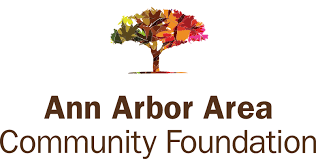 Washtenaw Senior Millage SurveyConducted July 22-26, 2020(N=400)
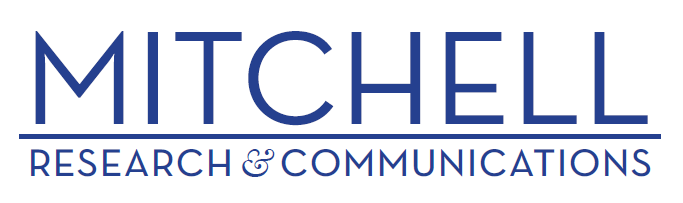 Methodology
•A telephone survey was conducted July 22-26, 2020 of N=400 likely voters in the November 2020 General Election, stratified by area based on likely voter turnout in that election.

•Filter questions were asked to determine if the respondents were 1) registered to vote in Washtenaw County and, 2) were likely 2020 November voters.

•Forty percent of calls were completed to cell phones and 60% to land lines.
Trial Ballot Questions
The “Uninformed Ballot Question” was asked before providing any information about the millage proposal.
The “Informed Ballot Question” was asked after the respondents hear messages for and against a millage proposal.
One “Informed Ballot Question” was asked after providing respondents with negative information about the proposal and the second was asked after positive information.
Undecided voters almost always vote no, so for purposes of this analysis we will only analyze those voting “Yes.”
Public Health/Senior Millage
In addition to asking about a combined millage with proceeds going to public health and seniors, we also tested support for individual millages. We tested support for a one quarter mil tax for public health and a quarter mil tax for seniors.
Since support was so strong for the combined millage, there is no need to analyze the results of the individual millages.
We include those results in only one slide to show how strong the support was for each.
$0.5 Mil Washtenaw Senior Millage
Trial Ballot Questions
$0.5 Mil Washtenaw Senior Millage
Trial Ballot Questions
$0.5 Mil Uninformed Trial Ballot- 
“Yes” Vote by Gender
$0.5 Mil Uninformed Trial Ballot-  
“Yes” Vote by Voter Probability
$0.5 Mil Uninformed Trial Ballot-  
“Yes” Vote by Age
$0.5 Mil Uninformed Trial Ballot- 
“Yes” Vote by Type of Voter
$0.5 Mil Uninformed Trial Ballot- 
“Yes” Vote by Race
$0.5 Mil Uninformed Trial Ballot- 
“Yes” Vote by Area
$0.5 Mil Uninformed Trial Ballot- 
“Yes” Vote by Party Affiliation
Opponents Arguments 
Against Millage Increase
Would each message make them much more likely, a little more likely, a little less likely, or much less likely to vote YES on the proposal…
(Ranked from highest percentage of those who say “Less Likely” to lowest percentage of those who say “Less Likely”)
Opponents Arguments 
Against Millage Increase
We tested four messages that might make voters opposed to the millage. Of those four messages, only two were viewed as negative. The other two messages made voters more likely to support the millage.
Wrong Time – Serious COVID-19 Economic Problems
Taxes Too High – 
People Cannot Afford It
Supporters Arguments 
For Millage Increase
Would each message make them much more likely, a little more likely, a little less likely, or much less likely to vote YES on the proposal…  (Ranked from highest percentage who say “More Likely” to lowest percentage who say “More Likely”)
Supporters Arguments 
For Millage Increase
We tested twelve messages to determine which would be the strongest to use as talking points in support of the millage. All twelve were incredibly powerful.
Since messaging for campaigns need to be succinct, we recommend the campaign uses the top three.
Help Seniors Off Waitlists for In-Home Care, Meals On Wheels, Etc.
Help Lower Income Seniors
Stay In Own Home
Enroll Low Income Seniors Into Health, Social Services Programs, Etc.
Improve Access to Healthy Food 
and Safe Water
Demographics
Demographics
Demographics
Conclusions and Recommendations
Conclusions:
 
Mitchell Research & Communications has been conducting political polling on millage elections for more than 30 years. There are two important fundamentals to understand about millage campaigns; 1) It is best to have support in a trial ballot question of at least 60% at the outset of a campaign, and 2) Undecided voters almost always vote “No”. Therefore, our analysis on trial ballot questions will be based on the percentage of voters who say that they are voting “Yes”. 
 
Support for a $0.5 mil tax for senior services/public health millage starts at 69%, with 57% saying they will definitely vote yes and another 12% saying they lean yes. This is very strong support and it would be very difficult to see a scenario in which this does not pass.
When you look at the two parts to this, a quarter mil for senior services has 70% support and the public health millage garners 68%.
Conclusions and Recommendations
When voters hear what were thought to be four negative messages, support actually increases with those “definitely voting yes” climbing to sixty-two percent and the “lean yes” at 9%, for a total of 71%.
Then we provided a series of twelve positive arguments that would cause voters to support the millage. After these arguments, the ballot question increased to 72% with 64% “definitely voting yes” and 8% “lean yes.”
Conclusions and Recommendations
As the campaign looks to messaging, all of the messages tested were very compelling to voters, but four stand out the most.
“In terms of seniors, there are hundreds of Washtenaw County seniors on wait lists for help with services like in-home care, meals on wheels, and home safety, maintenance and chore services.  This would help them get services they need.” Eighty-six percent of all voters are likely to support the millage based on this argument. Almost two-thirds (65%) are much more likely to vote yes and another one in five (21%) are a little more likely.
“More services supported by a senior millage would be directed toward helping lower income vulnerable seniors to remain living independently in their own homes.” Again, more than eight in ten (84%) are more likely to vote for the millage based on this information. Six in ten (58%) are much more likely and another one in four (26%) are a little more likely.
Conclusions and Recommendations
“We will be better able to provide low income seniors with enrollment into health, social services, and income benefits programs that will benefit them.” Again, six in ten (60%) are much more likely and almost a quarter (23%) are a little more likely.
“Improve access to healthy food and safe water.” This was the strongest messaging in favor of the public health aspect of the millage proposal. Eight in ten (80%) are more likely to vote yes knowing this information, with 55% much more likely and another 25% more likely.
All the other messages except one had at least 70% of respondents say they were more likely to vote for the millage.
Conclusions and Recommendations
Recommendation:
We strongly recommend that this proposal be placed on the November 2020 General Election ballot in Washtenaw County. It has very strong support and, unless there is a major change in the economy, it will pass.
If a campaign moves forward, messaging should consist of the top four messages outlined in the polling.
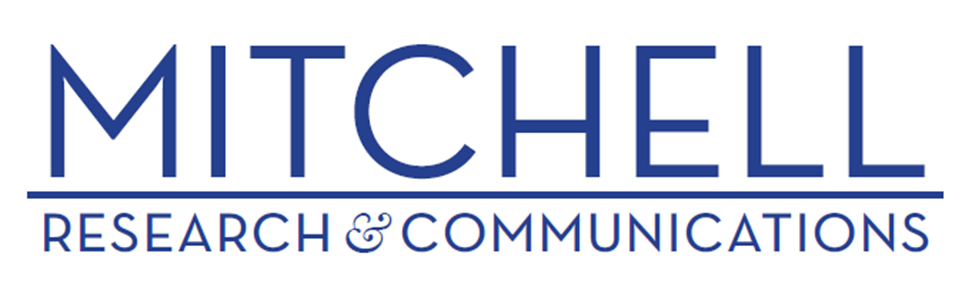 Thank You
Steve Mitchell
Mitchell Research & Communications, Inc.
314 Evergreen Suite B, East Lansing, MI 48823

stevemitchell40@gmail.com 
Office: 517-351-4111 Cell: 248-891-2414
32
6/10/2019